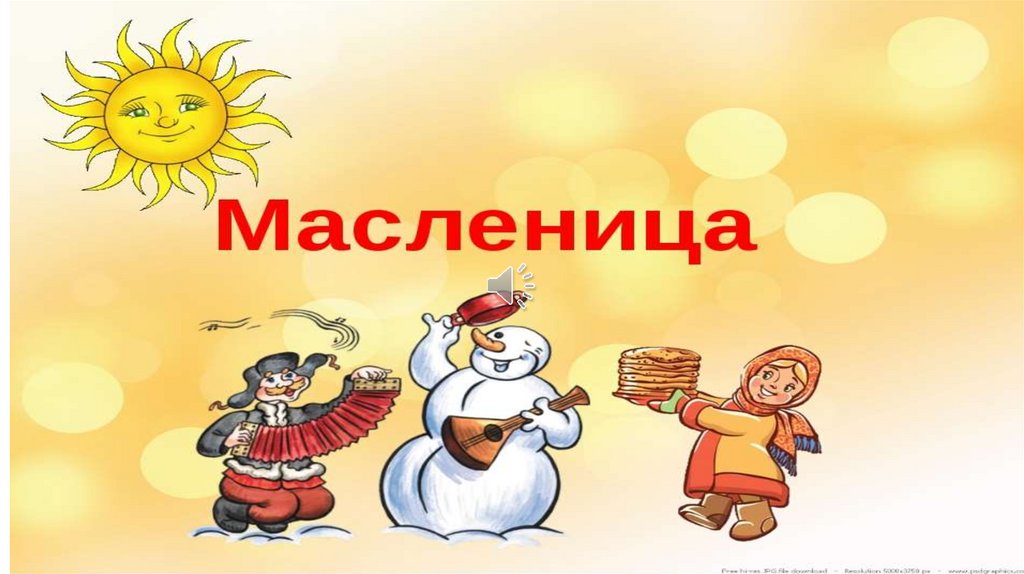 ПРЕЗЕНТАЦИЯдля дошкольников
Автор-составитель: Савинова Ирина Александровна
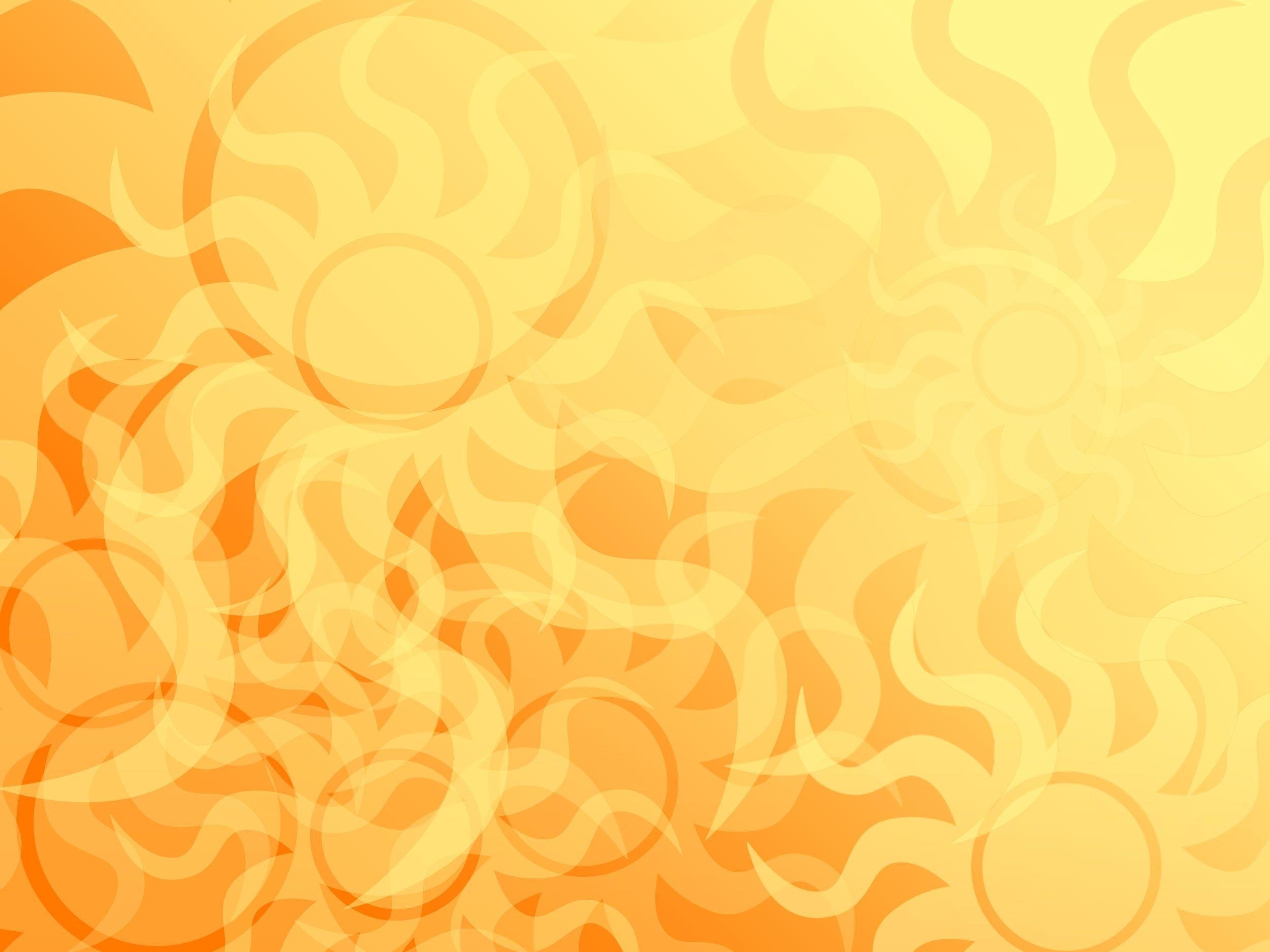 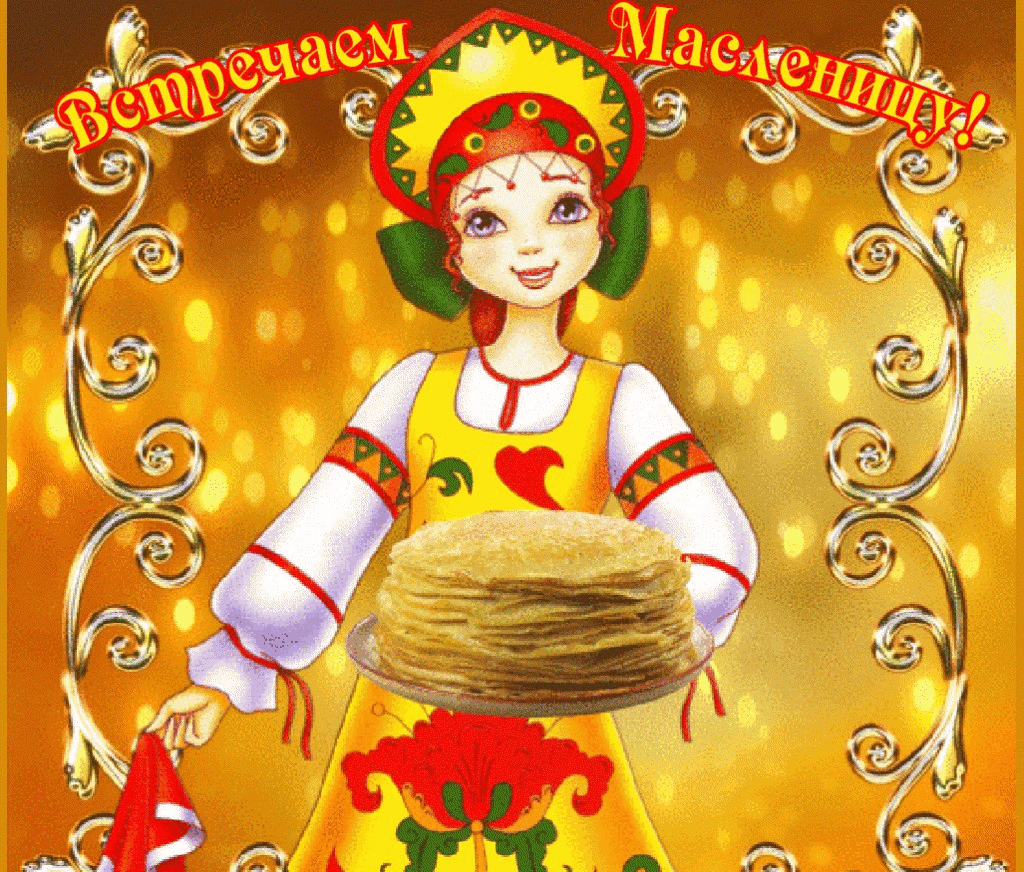 С Масленицей всех, ура!
Выпекать блины пора!
С маслом, сыром и медком,
Пить их с чаем, с молоком.

Песни петь и танцевать,
Со двора зиму прогнать.
Приходи, весна, скорей,
Солнышком нас всех согрей!
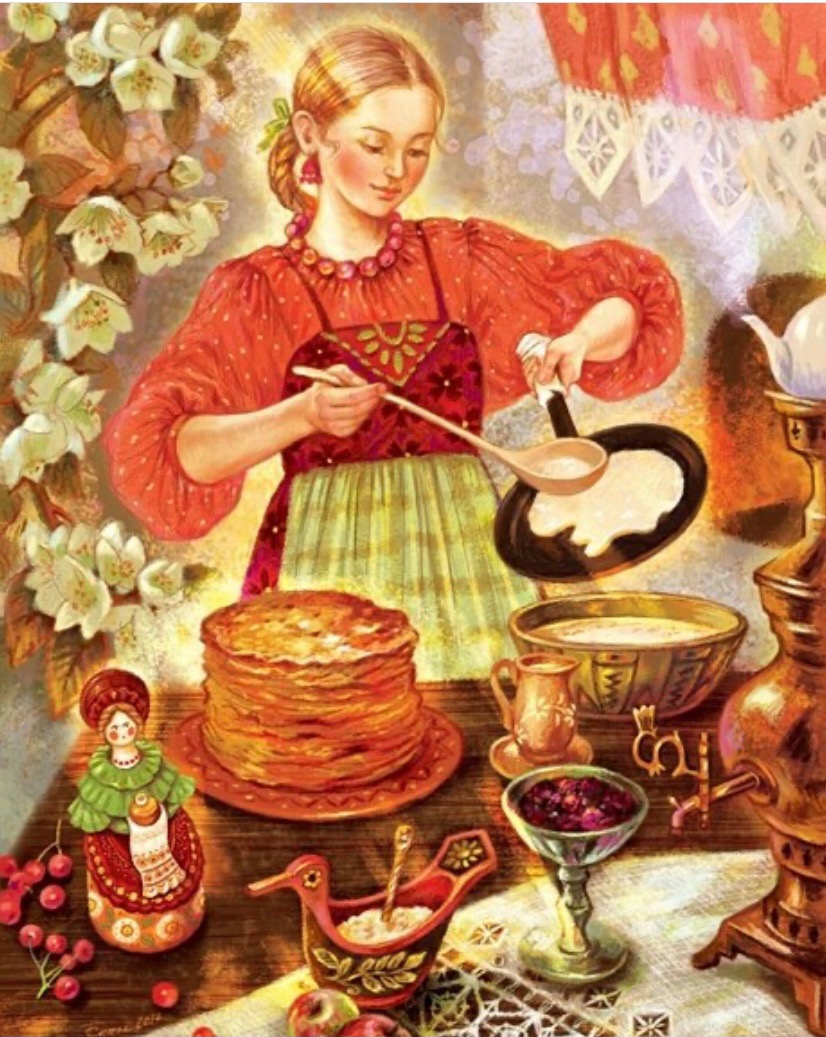 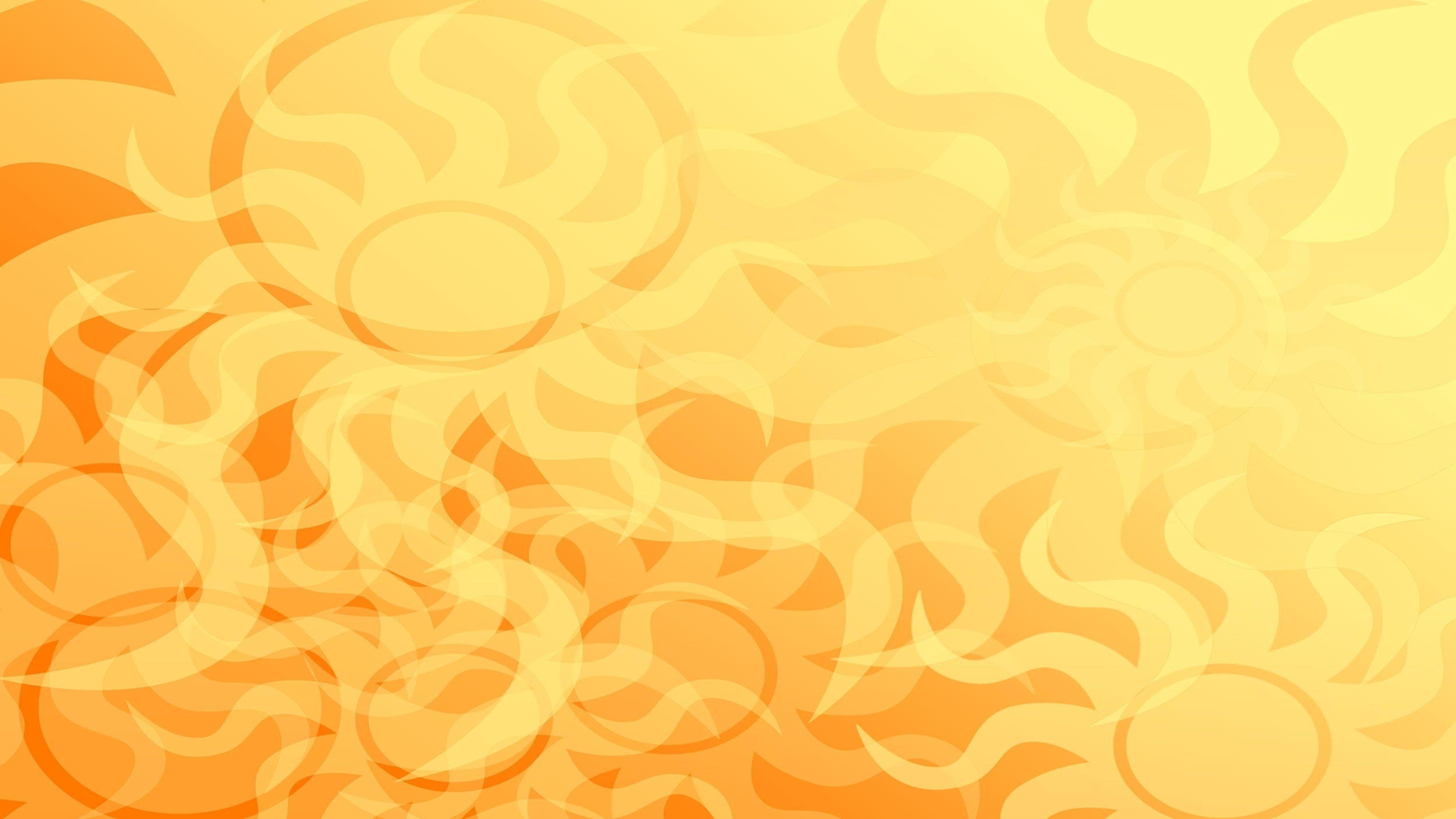 Раз — блинок, два — блинок,
Разевай скорей — роток,
Блины кушай — наслаждайся,
С зимой снежной — попрощайся,
К нам спешит уже — весна,
Все проснулось ото сна!
Пословицы и поговорки про масленницу
Масленица – объедуха, деньги приберуха.
Масленица семь дней гуляет.
Масленицу провожаем, света, солнца ожидаем.
Не всё коту масленица, а будет и Великий Пост.
Не житьё, а Масленица.
Пришла Масленица – кататься.
Без кота мышам масленица.
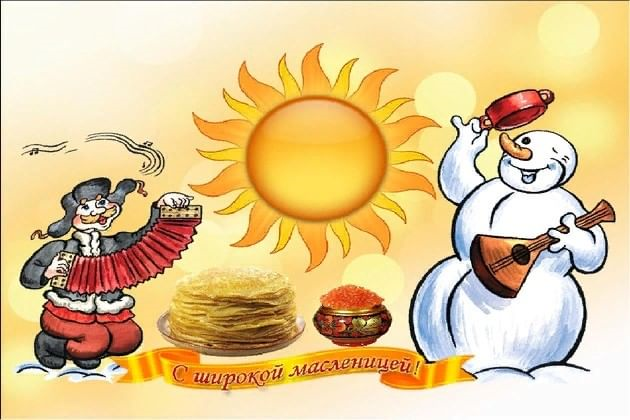 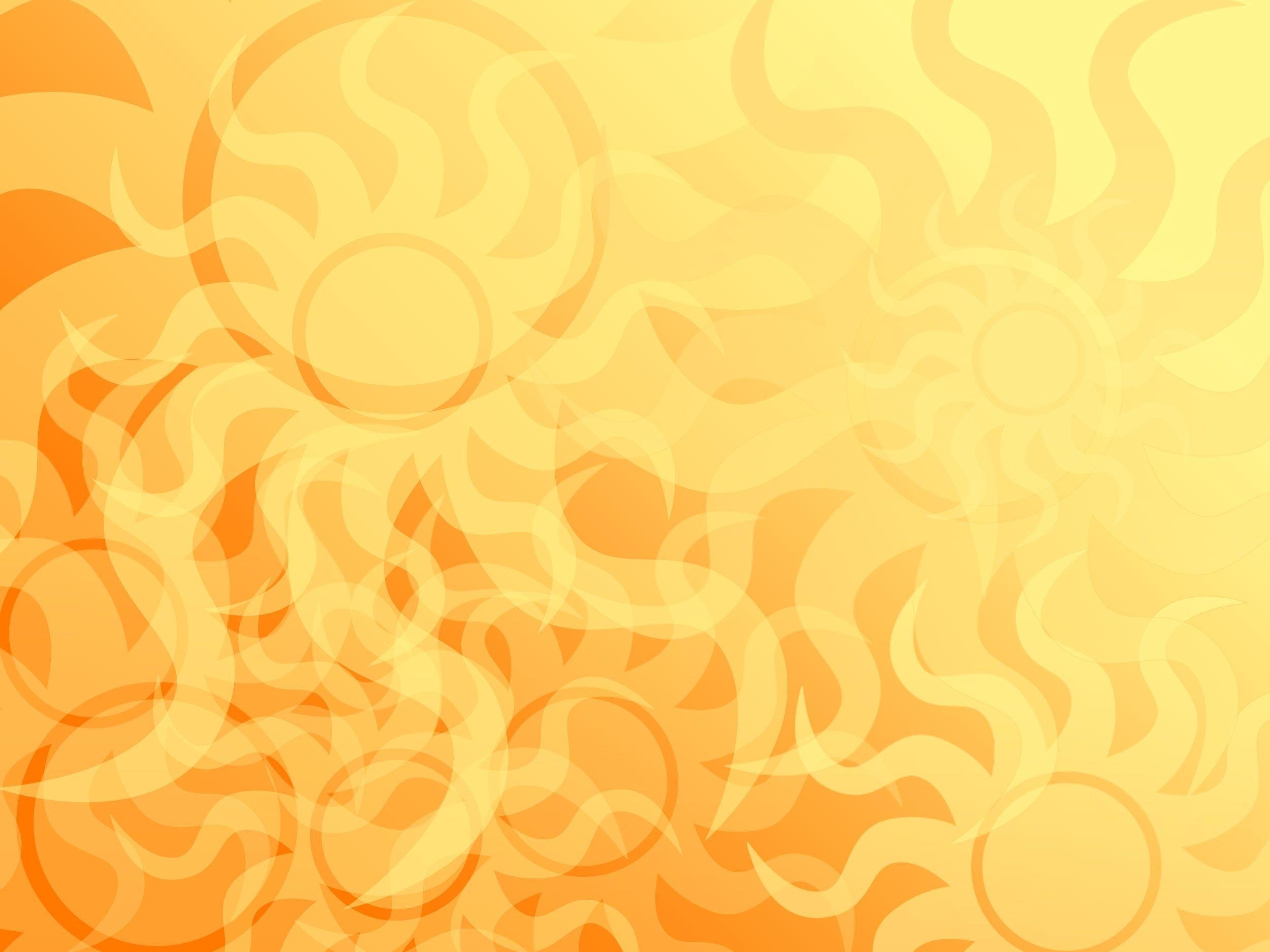 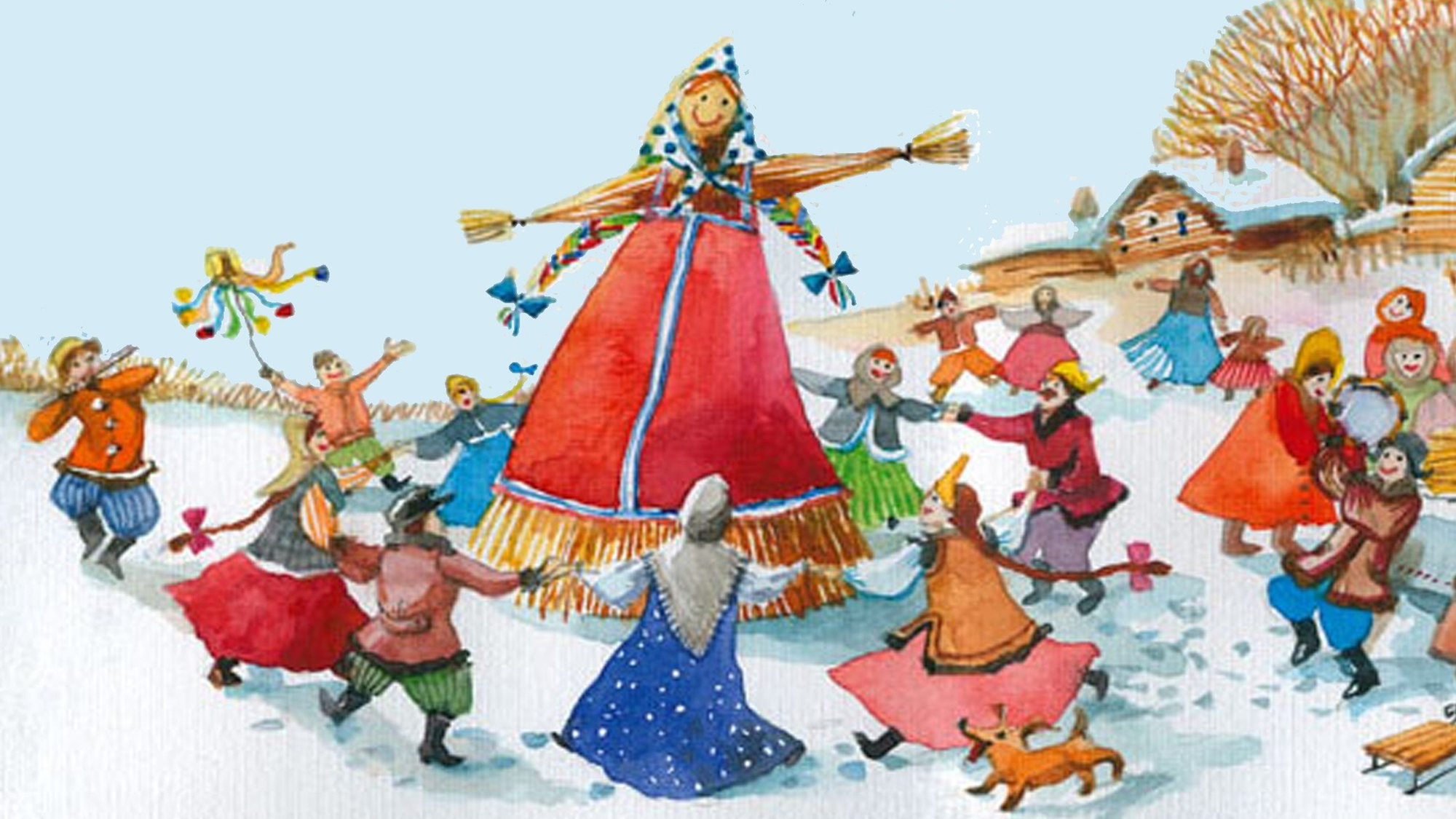 Все собрались — в хоровод,
Масленица — к нам идет,
За собой весну — ведет,
Гонит зиму — от ворот:

Уходи, быстрей — зима,
Для весны — пришла пора:
Тает снег, звенит капель,
Забирай свою — метель!
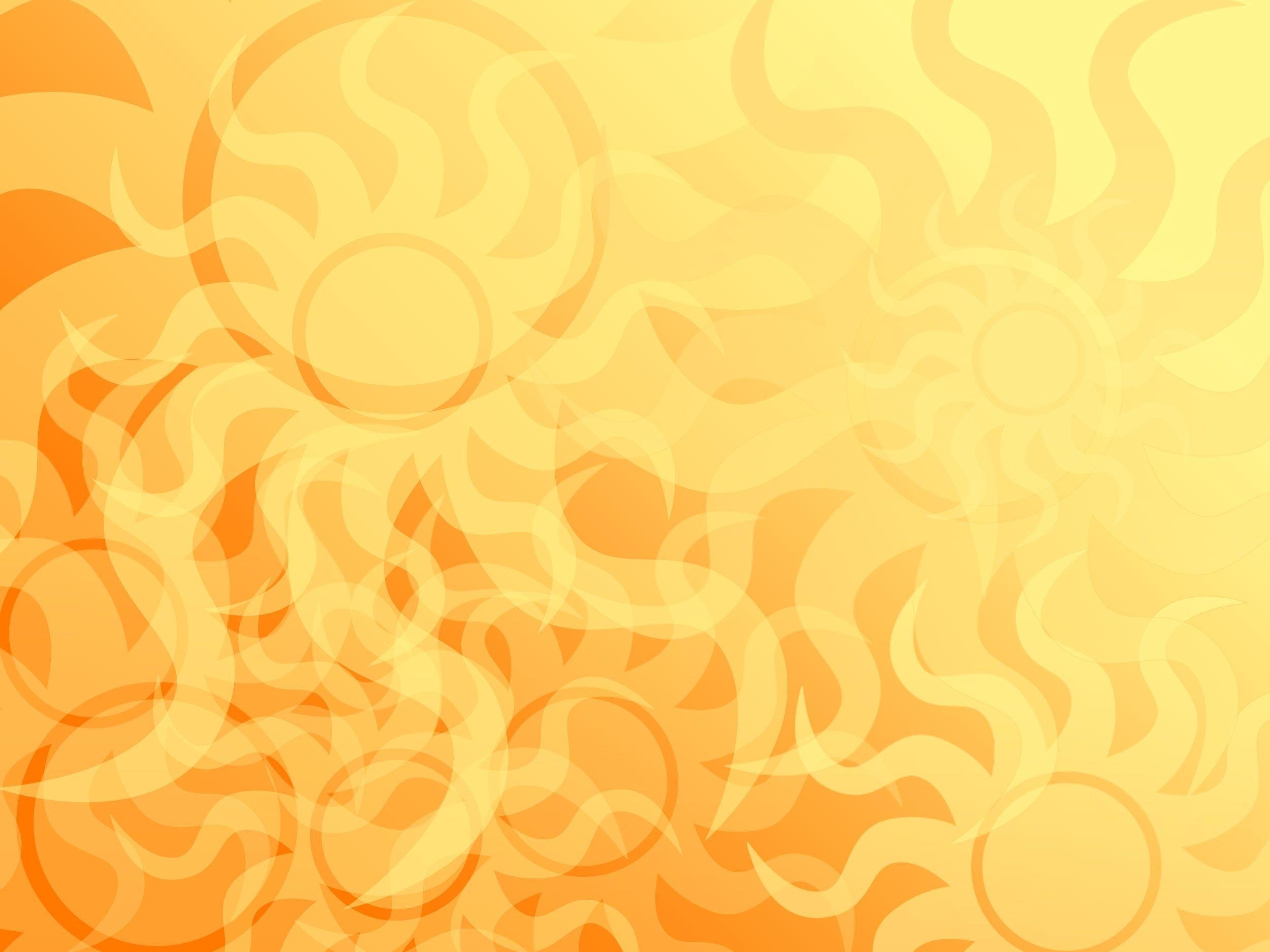 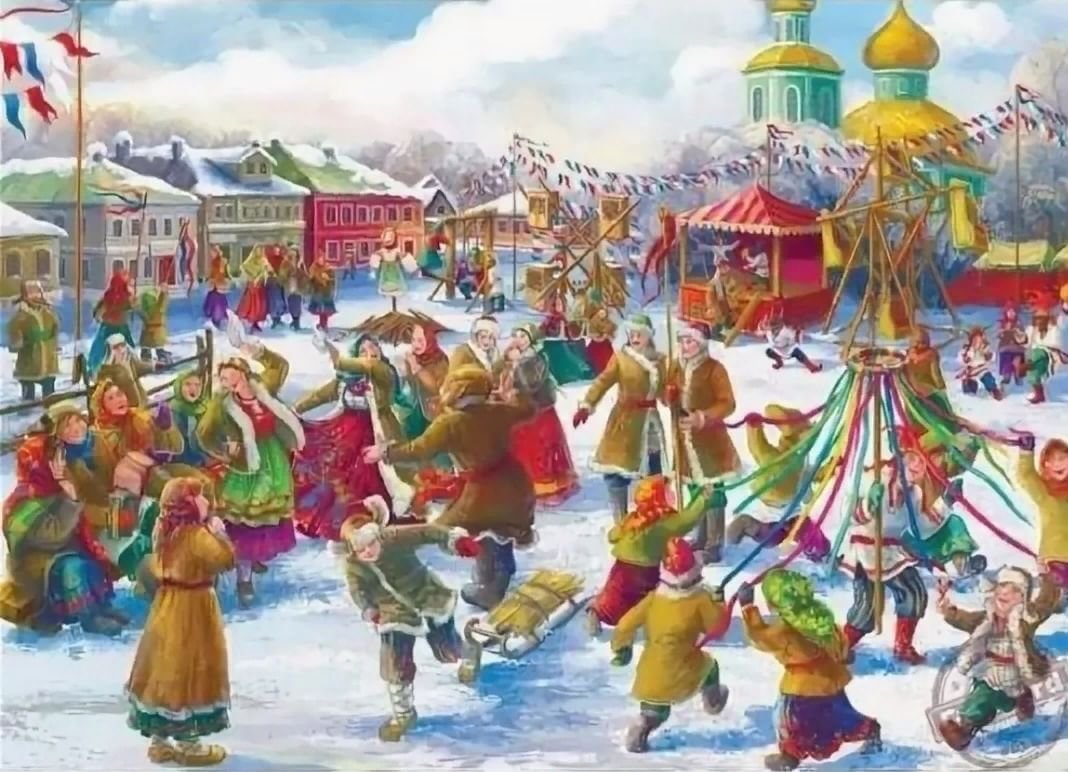 Широкую масленицу 
наши
 предки старались 
встретить согласно
 всем народным 
традициям.
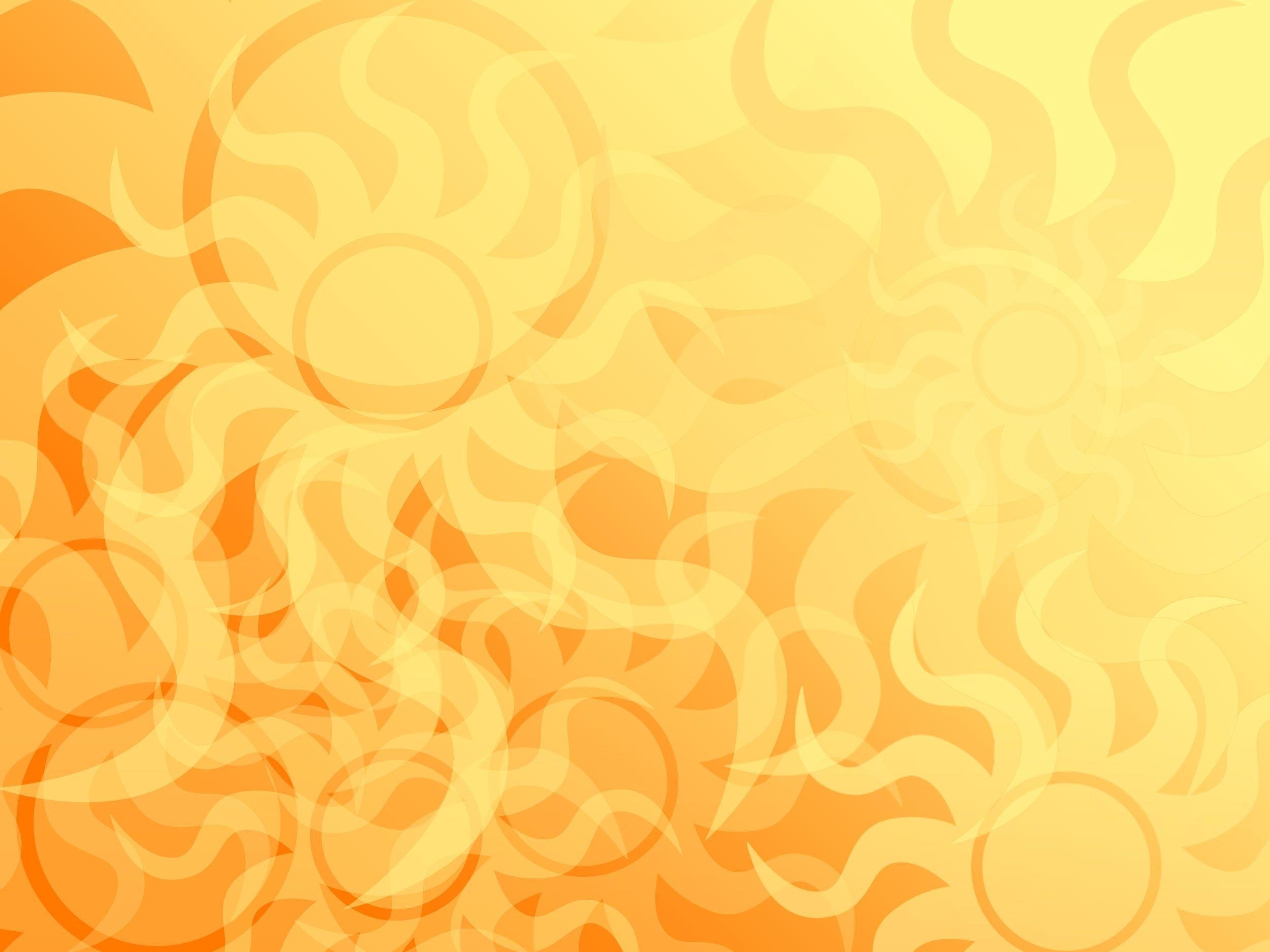 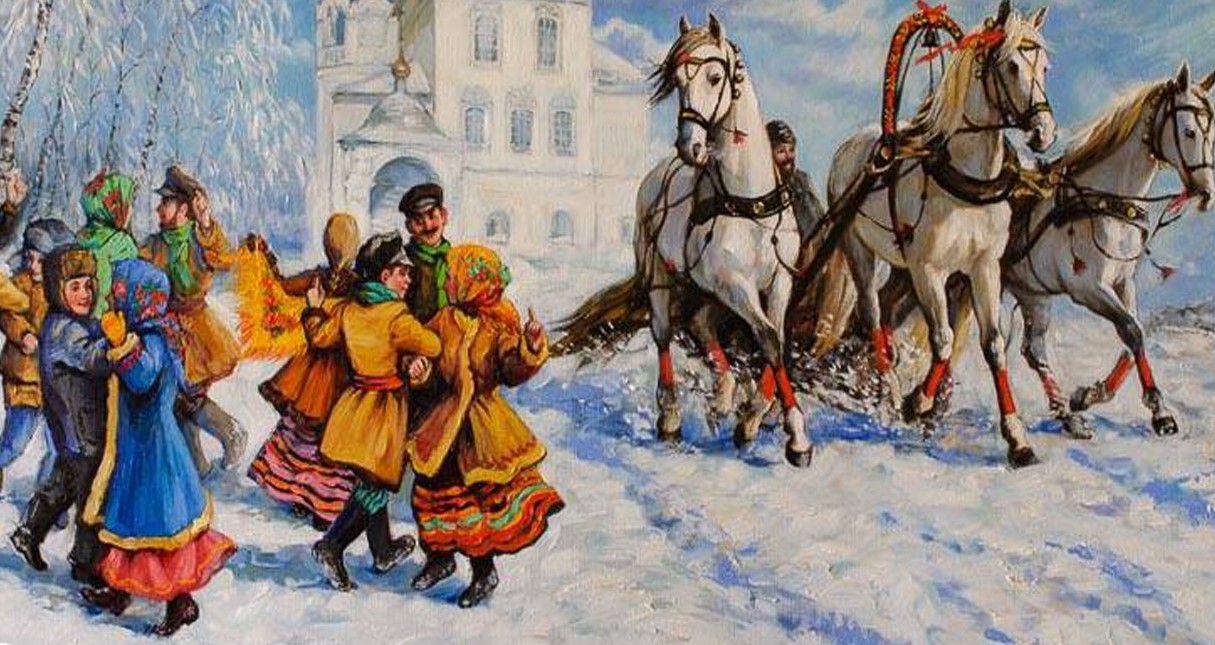 Праздник было принято 
встречать с песнями, 
прибаутками, закликухами,
 веселым катанием с горок,
 танцами, конкурсами, 
хороводами.
Среди популярных забав у народа были:-катания со снежных и ледяных гор на санях;-мужские кулачные бои;-добывания призов с высокого столба, подарок -крепили на самой верхушке, за ним нужно было ползти вверх только при помощи рук и ног;-шествия с чучелом, прощание и сжигание его на костре;-игры, забавы с бурым медведем;-поедание блинов на скорость;-ныряние в прорубь.
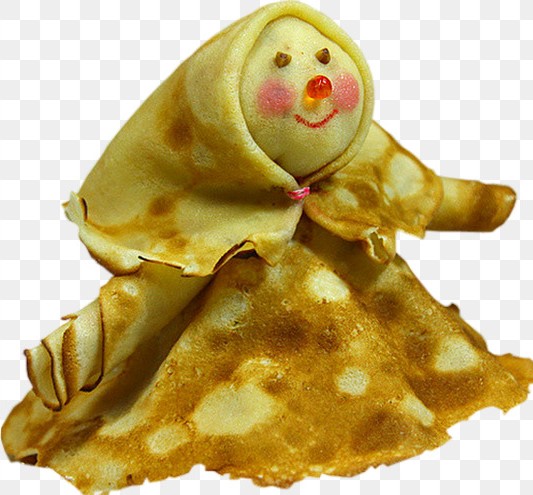 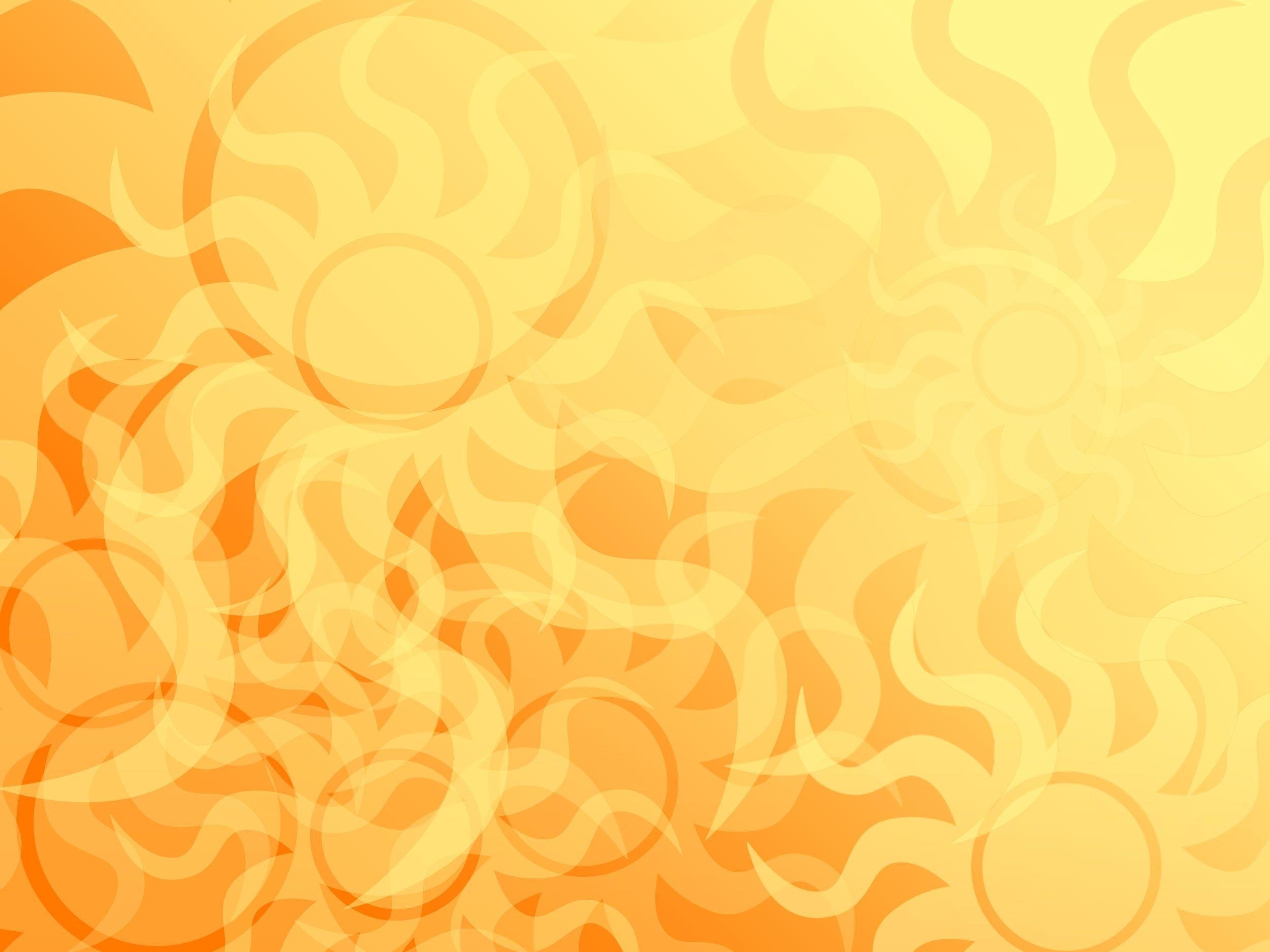 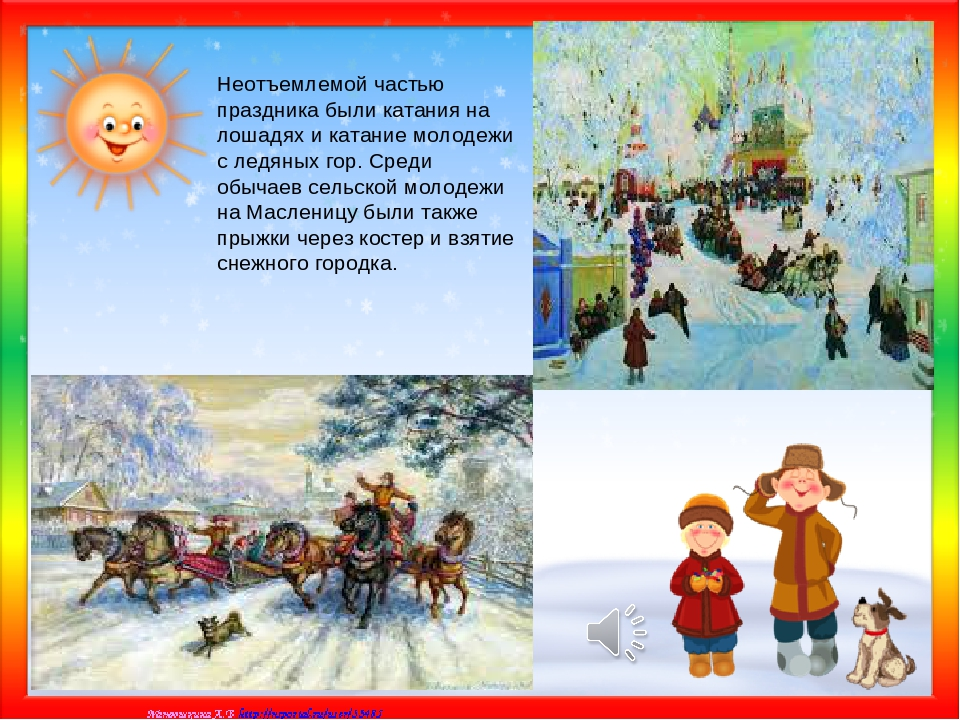 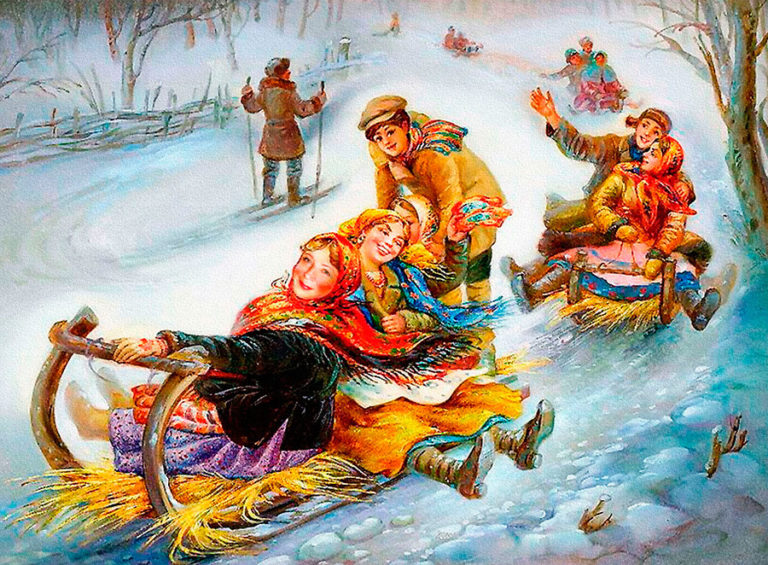 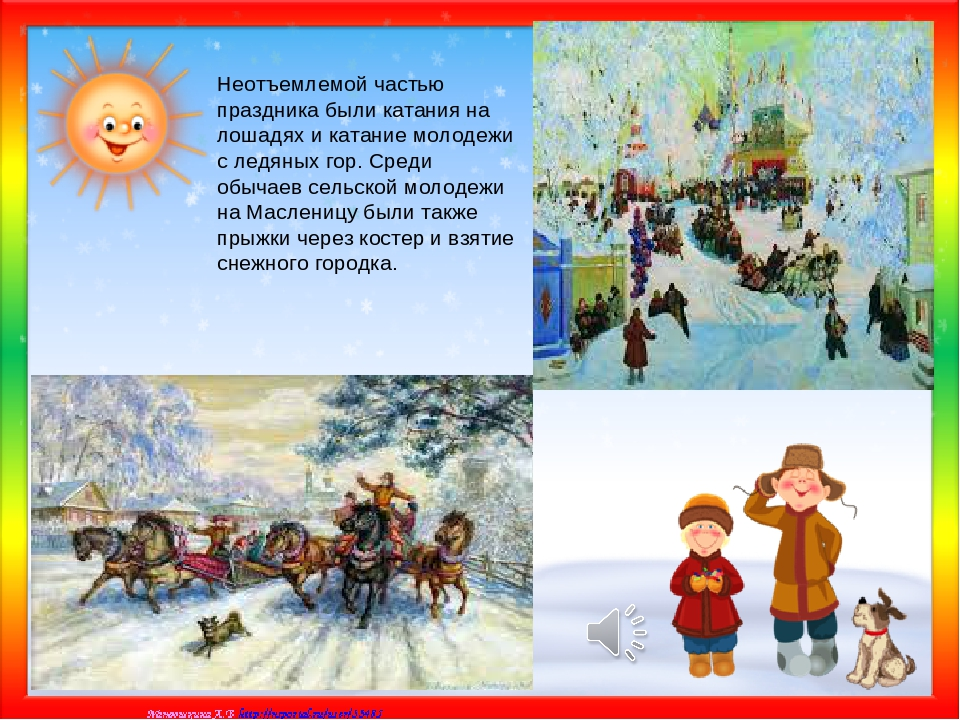 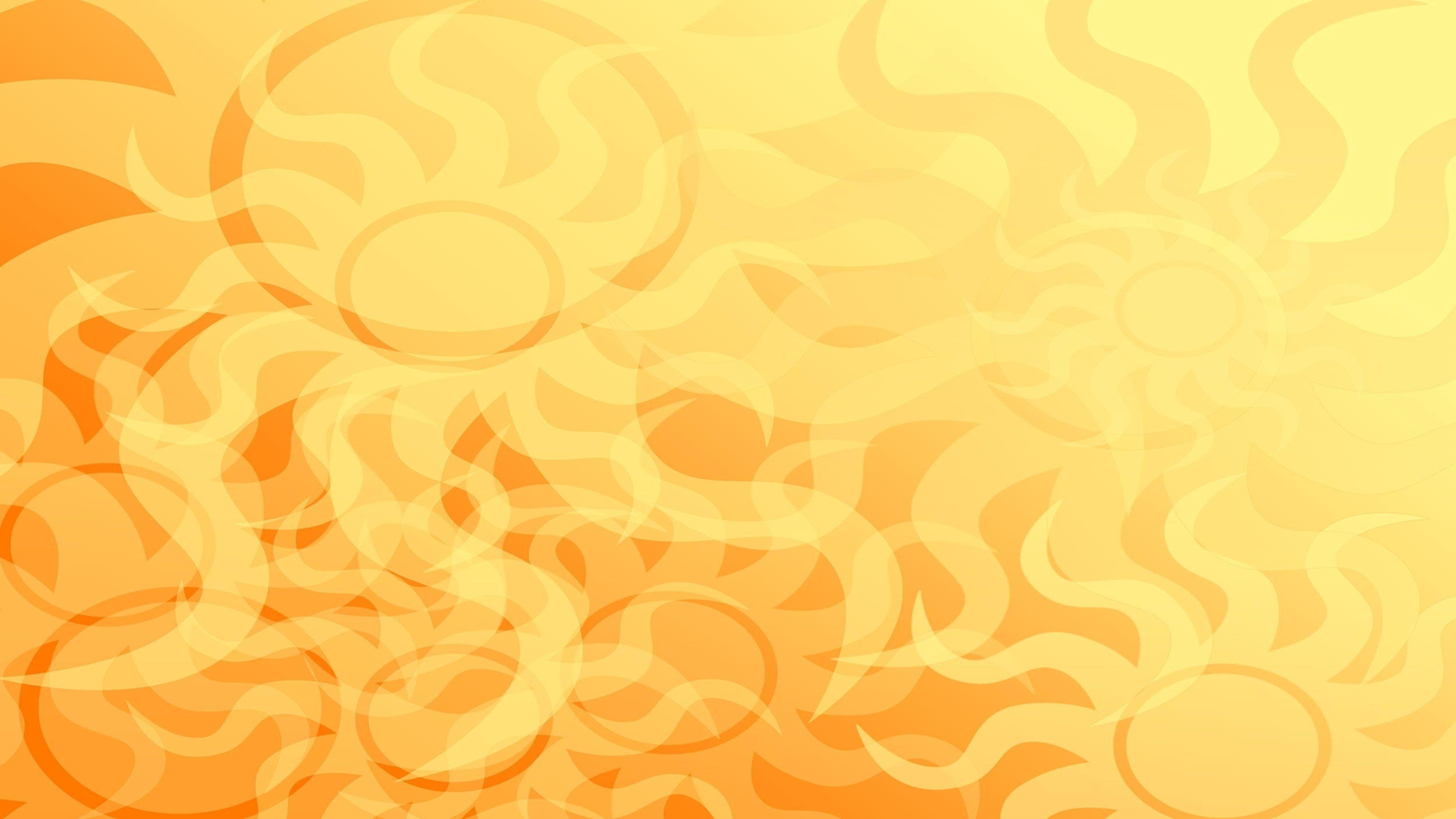 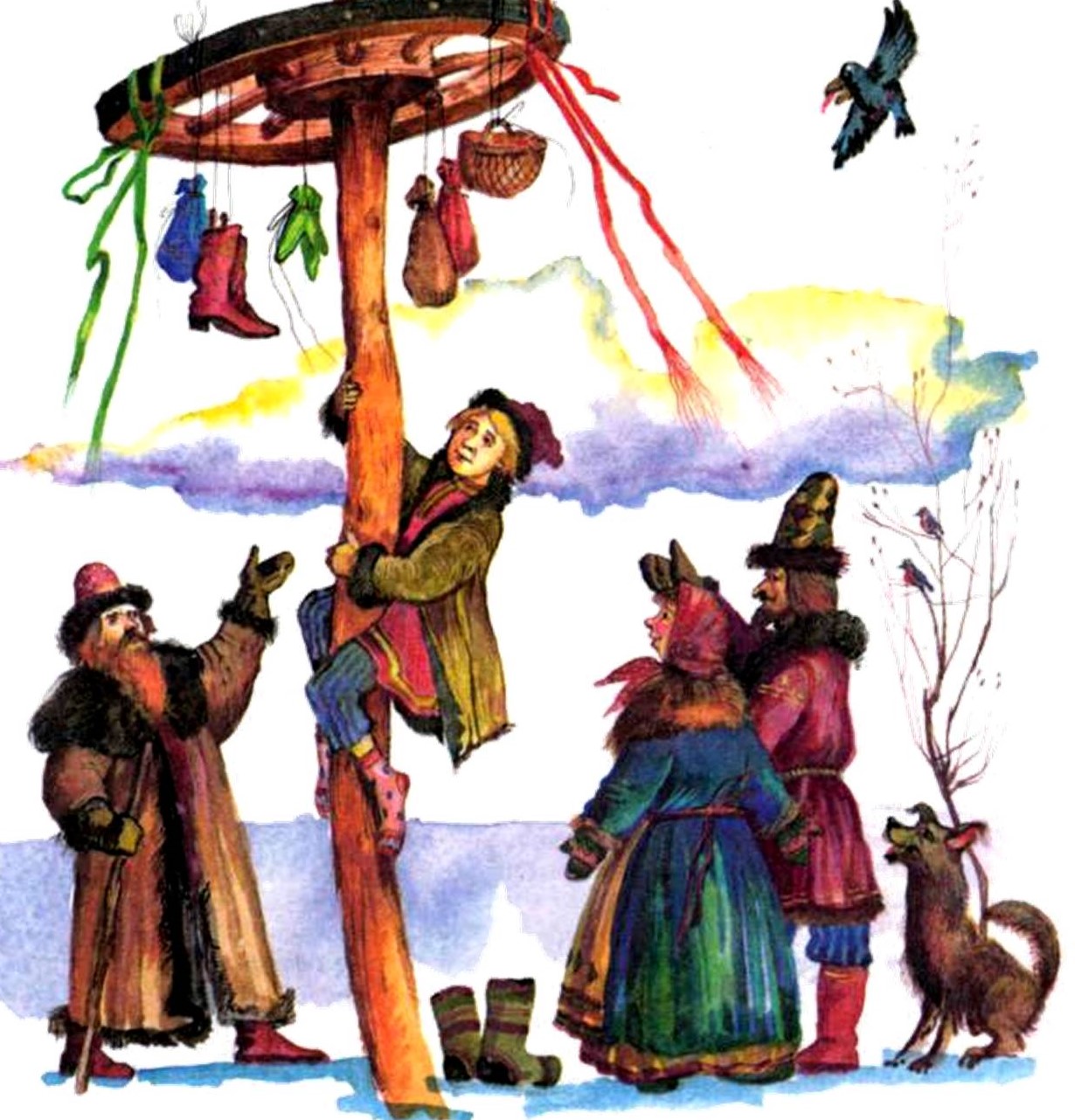 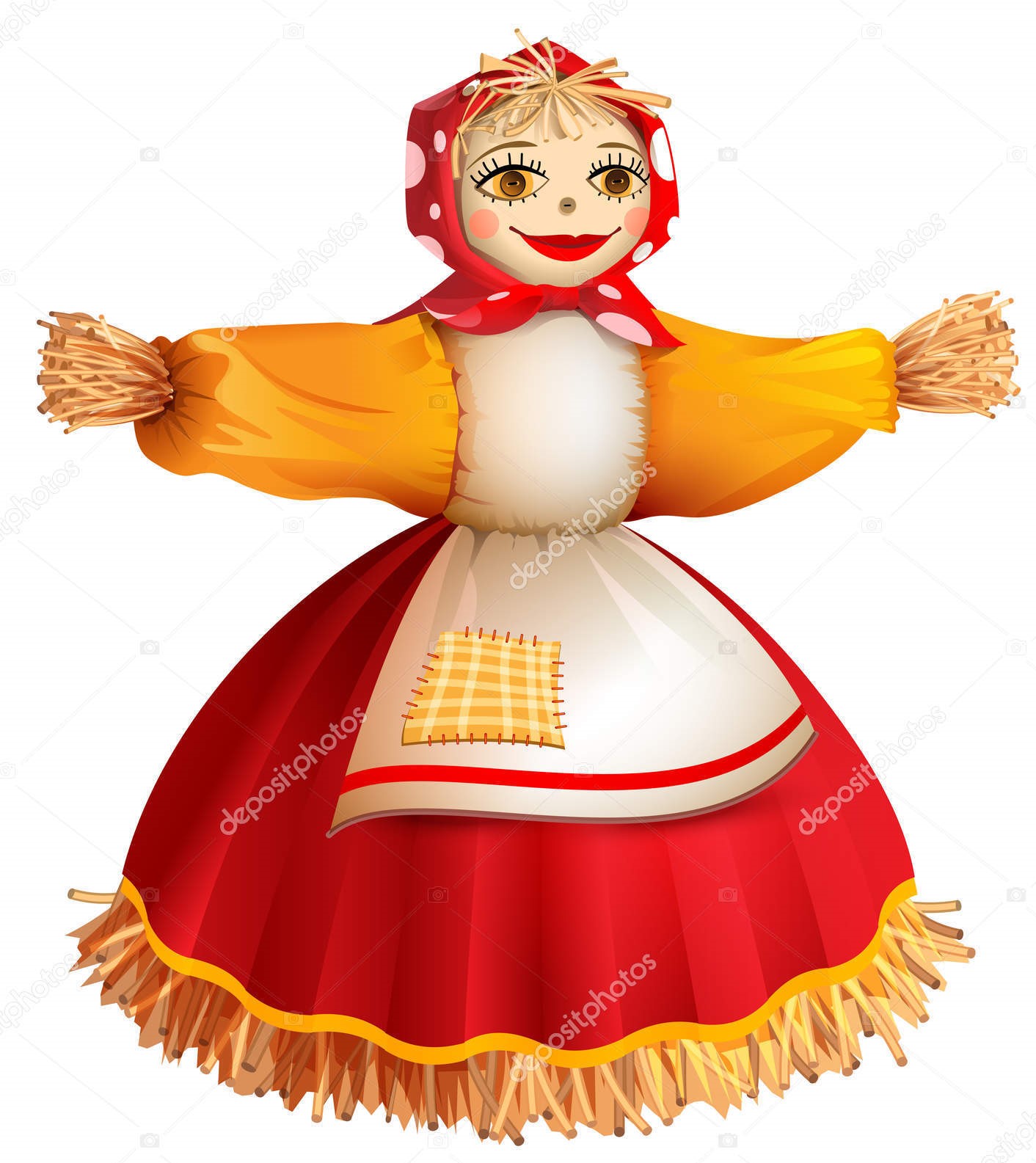 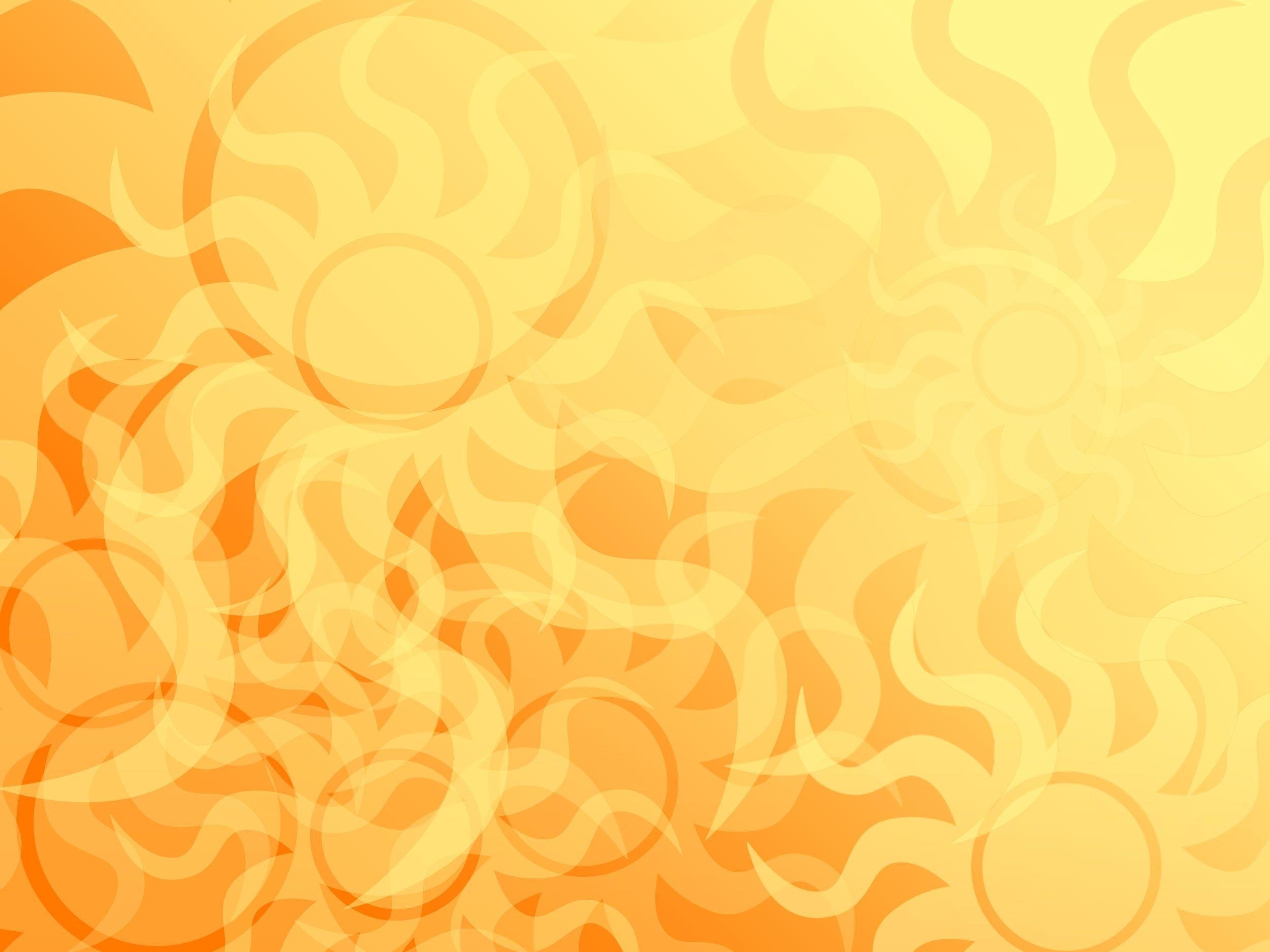 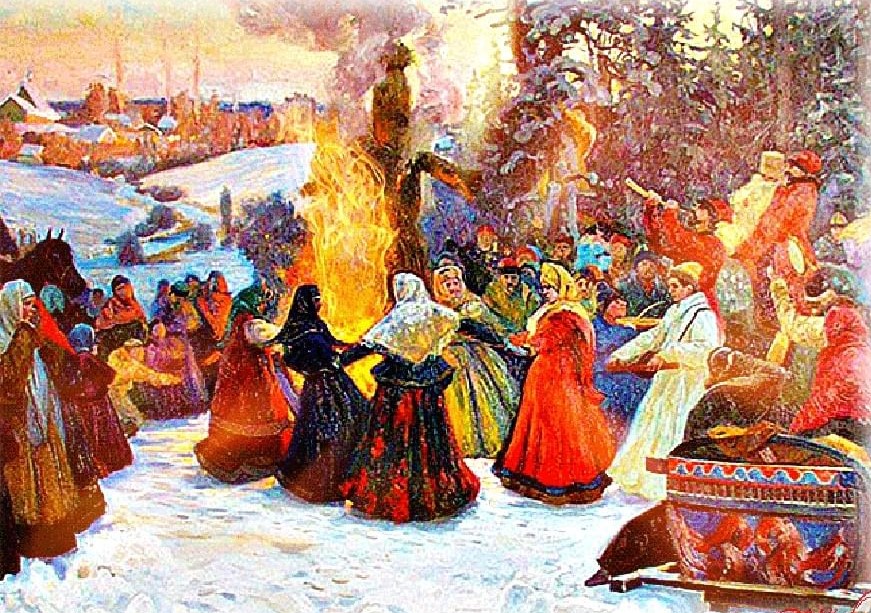 .
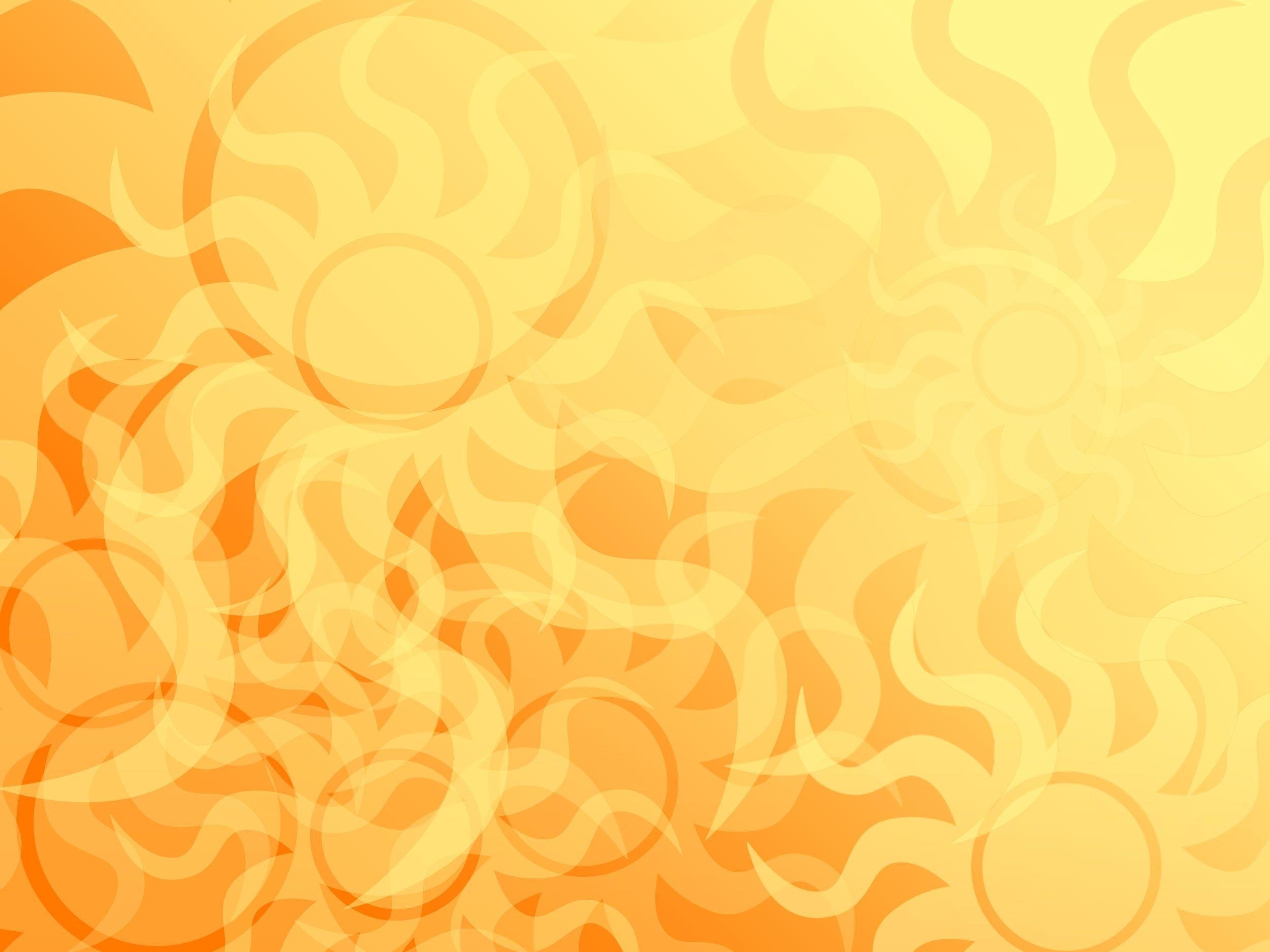 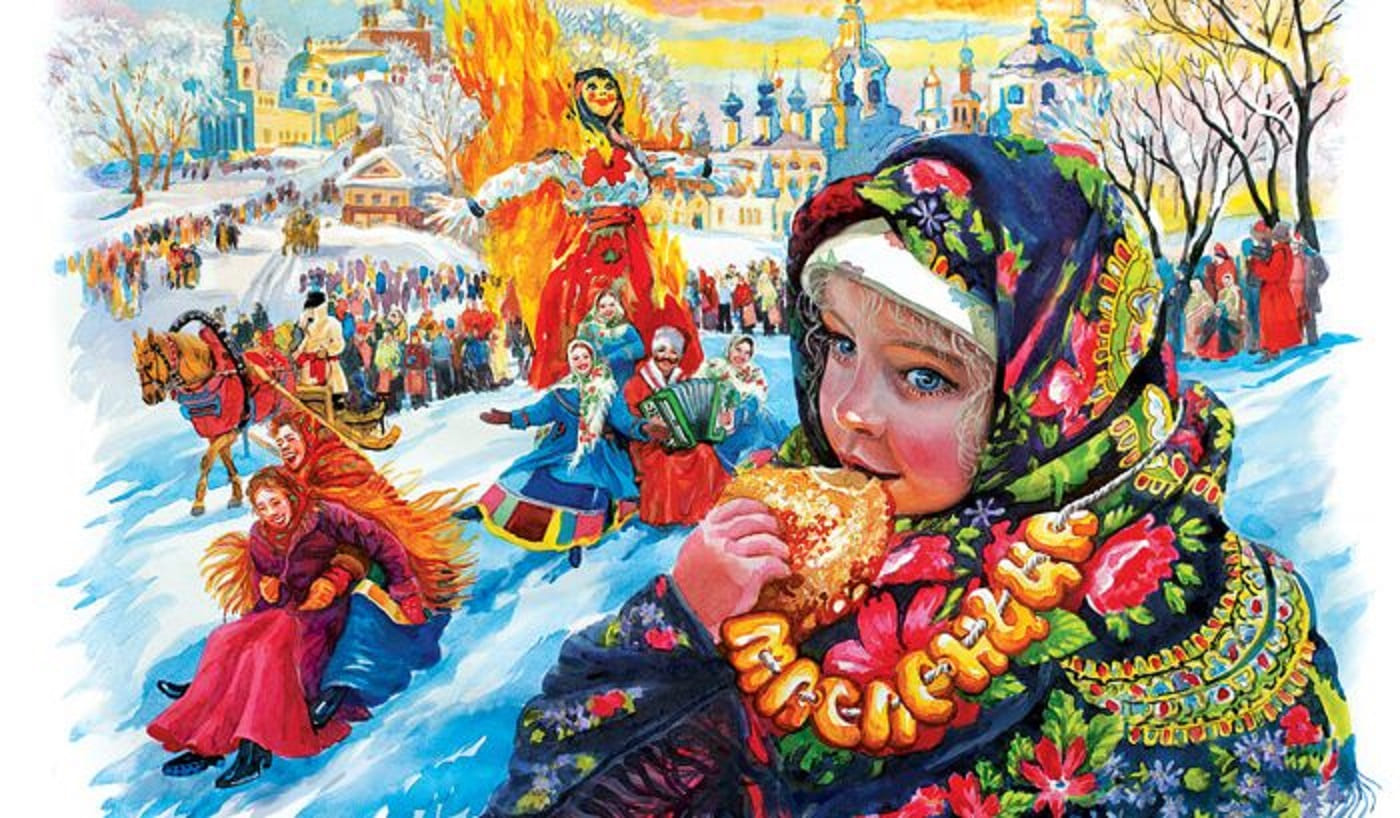 .
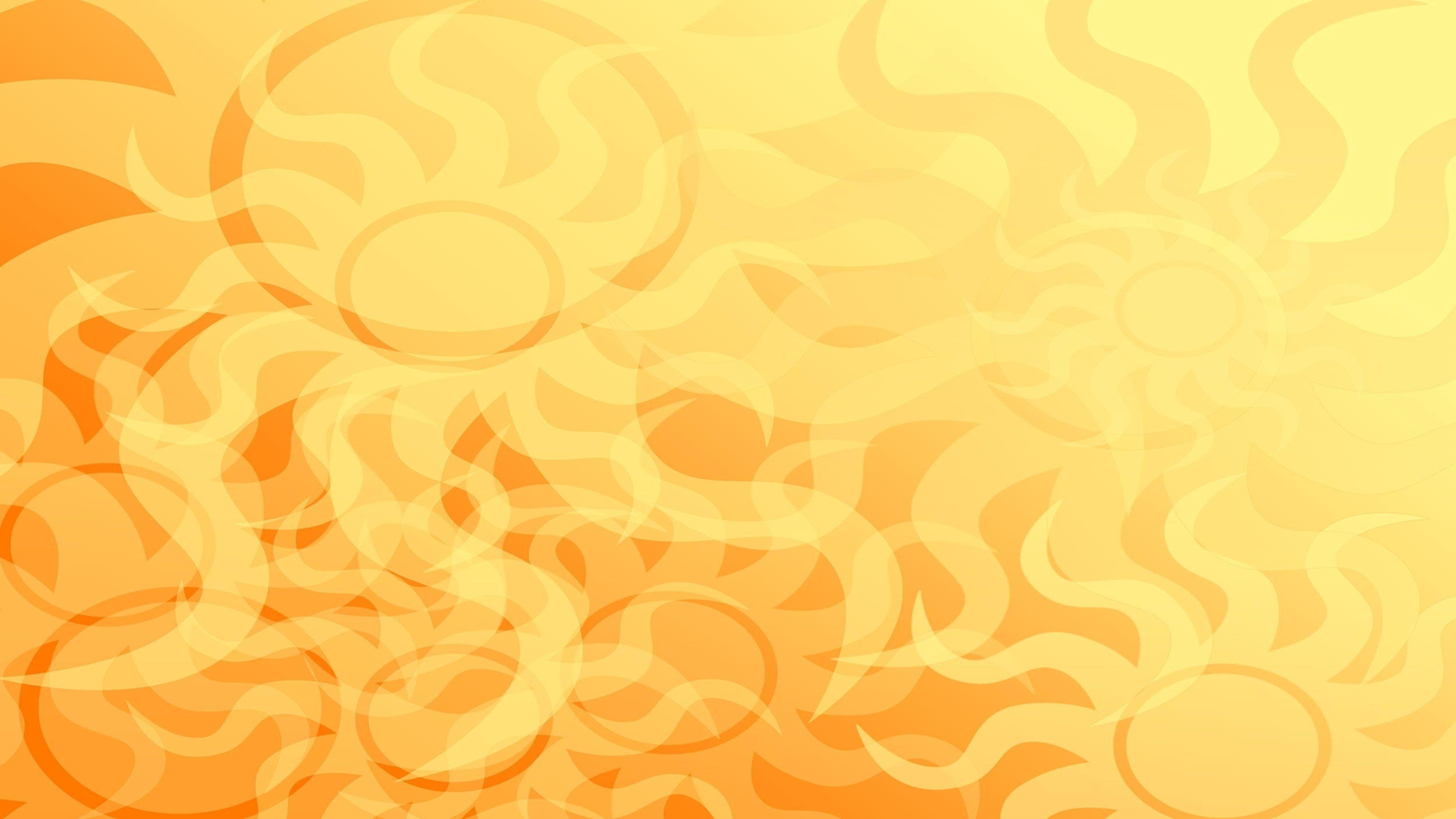 Народные приметы:

Морозы на масленичной неделе — к богатому урожаю и теплому лету.

Дождит на Масленицу — к хорошему урожаю грибов.

Много снега — к теплой и ранней весне.

Сосульки — к богатому и сытному году.
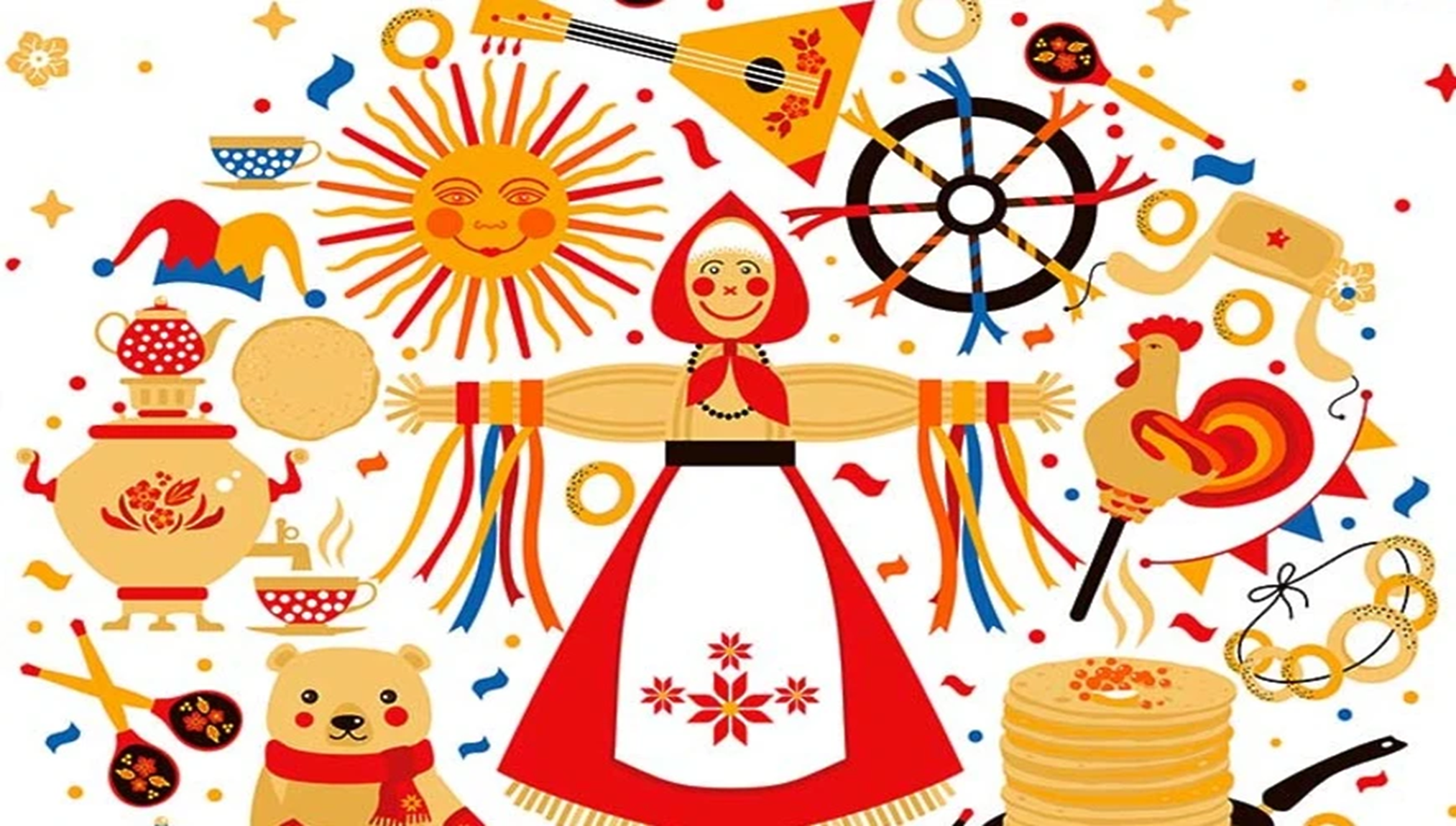 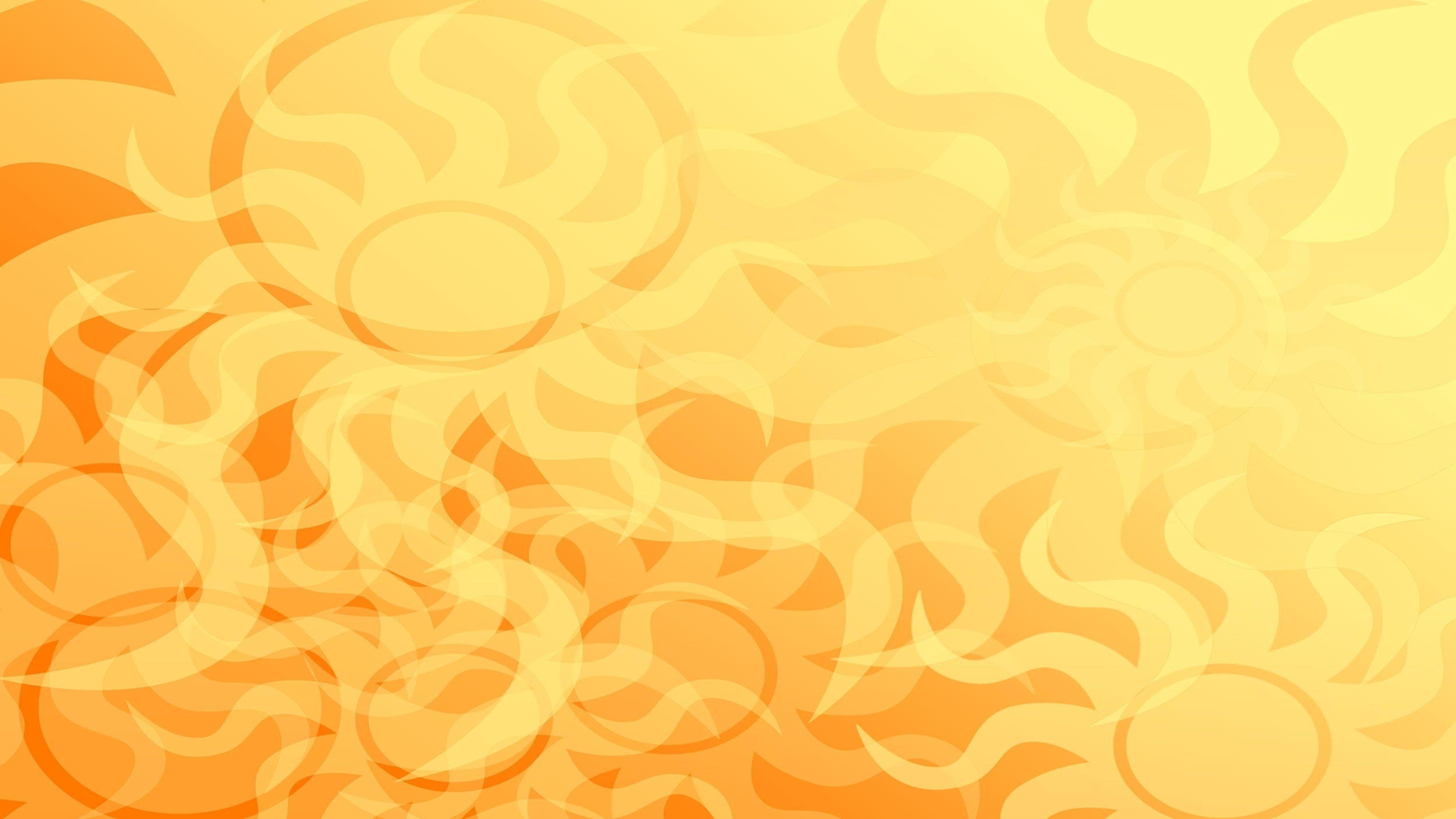 Конец